Завдання методичної служби  та форми роботи з педагогічними кадрами  в умовах упровадження варіативних програм
Кугуєнко Н.Ф., 
старший викладач кафедри методики дошкільної та початкової освіти
Грудень 2014р.
Освітні програми сучасної дошкільної освіти
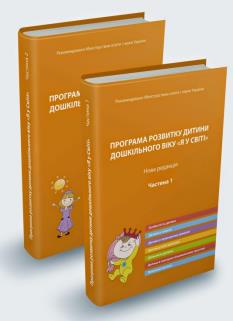 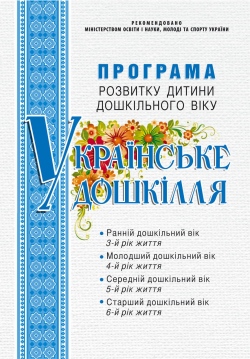 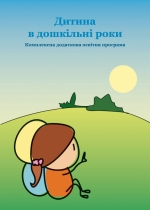 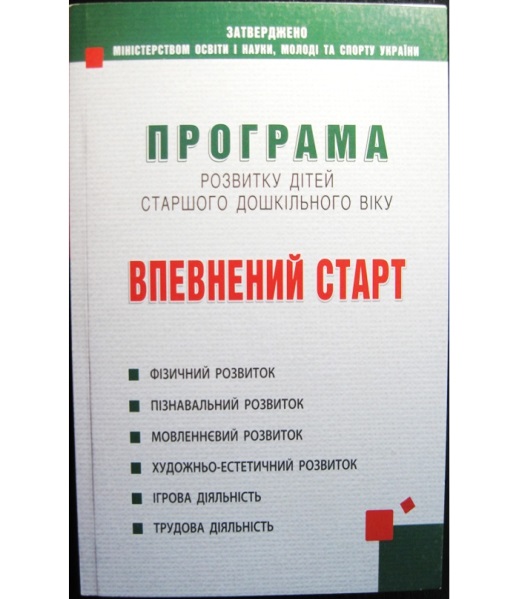 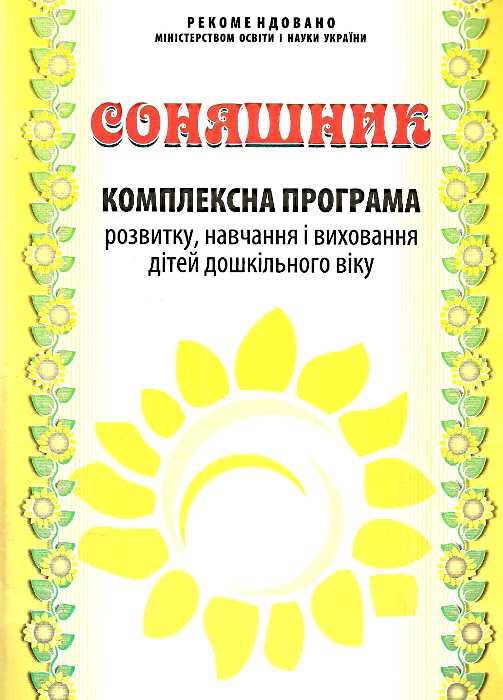 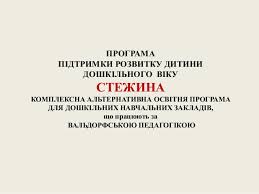 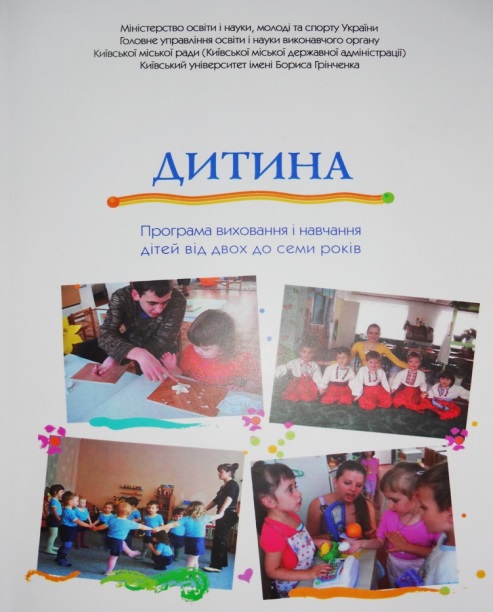 Функції методкабінету (центру)(ПОЛОЖЕННЯ	про районний (міський) методичний кабінет (центр). Наказ МОНУ від  08.12.2008 р.№1119)
Цільові:
               - прогностична
               - компенсаторна
              - інформаційно-коригувальна
Функції методкабінету (центру)(ПОЛОЖЕННЯ	про районний (міський) методичний кабінет (центр). Наказ МОНУ від  08.12.2008 р.№1119)
Організаційні:
- трансформаційна
- діагностична
- моделююча
- інформаційно-аналітична
- організаційно-координувальна
- соціальна
Функції методкабінету (центру)(ПОЛОЖЕННЯ	про районний (міський) методичний кабінет (центр). Наказ МОНУ від  08.12.2008 р.№1119)
Основні завдання діяльності методкабінету (центру):
- науково-методичне забезпечення
- трансформування наукових ідей
- інформаційно-методичний супровід
- консультування педагогічних працівників
Робота методкабінету  ДНЗ(Типове положення про методичний кабінет дошкільного навчального закладу. Наказ МОНУ №1070 від 09 листопада 2010 року
Мета: - надання методичної допомоги  педагогам
            - підготовка, навчально-методичне забезпечення та  
              проведення освітнього процесу з дітьми 
           - робота з батьками
           - поширення психолого-педагогічних знань
           - створення сприятливих умов для самовдосконалення
           - методична підтримка щодо реалізації педагогічних 
             ініціатив
Функції методичного кабінету ДНЗ
- Цільові

- Організаційні
Організація навчання в умовах упровадження варіативних програм
- релевантний обсяг інформації
     - система опорних орієнтирів
     - андрагогічний підхід
Оцінювання результатів процесу навчання
Операції оцінювання:
1.З'ясування реального рівня оволодіння матеріалом
2.Визначення подальших освітніх потреб і подальшої стратегії
3.Спільний аналіз і оцінка змісту, джерел, засобів, форм, методів навчання.
4. Відстеження і діагностика змін
Продуктивні форми роботи(за В.Полторацькою)
- методичні розробки проведення різних форм навчально-пізнавальноїдіяльності 
- виготовлення комплектів дидактичного матеріалу для роботи за новою програмою
- авторські програми
- дослідницькі розробки членів РМО
- публікації досвіду
Завдання методичних служб
- методичні розробки проведення різних форм навчально-пізнавальноїдіяльності 
- виготовлення комплектів дидактичного матеріалу для роботи за новою програмою
- авторські програми
- дослідницькі розробки членів РМО
- публікації досвіду
Продуктивні форми роботи
- ділові ігри
    - інтерактивне спілкування (вебінари,  
       ЧАТи, форуми…)
    - дистанційне навчання
    - практикуми
    - тренінги
    - дискусії тощо
ДЯКУЮ ЗА УВАГУ!